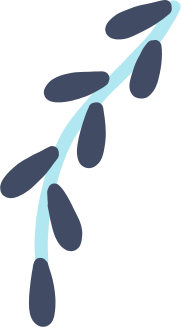 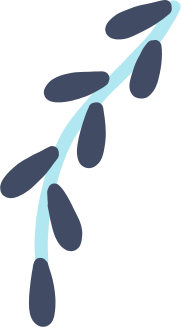 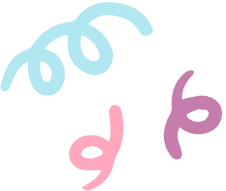 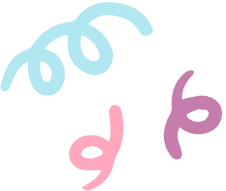 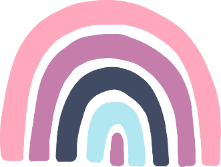 CHÀO MỪNG CÁC EM ĐẾN VỚI BÀI HỌC NGÀY HÔM NAY!
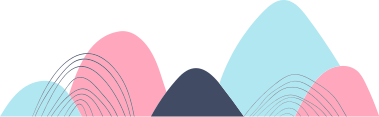 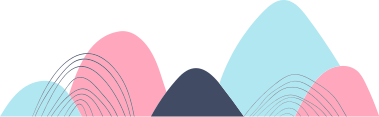 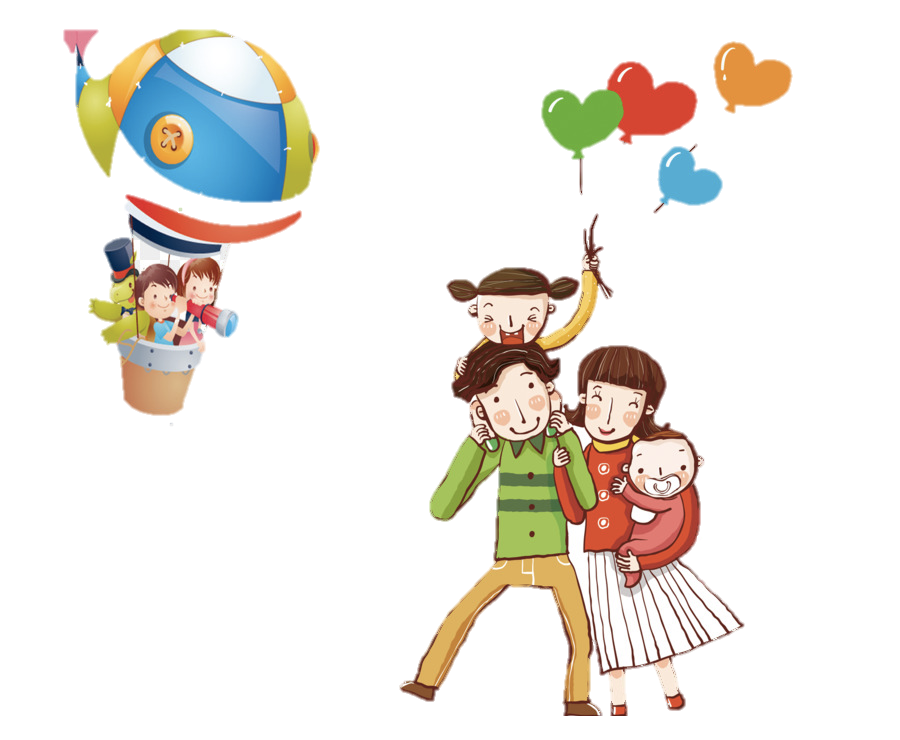 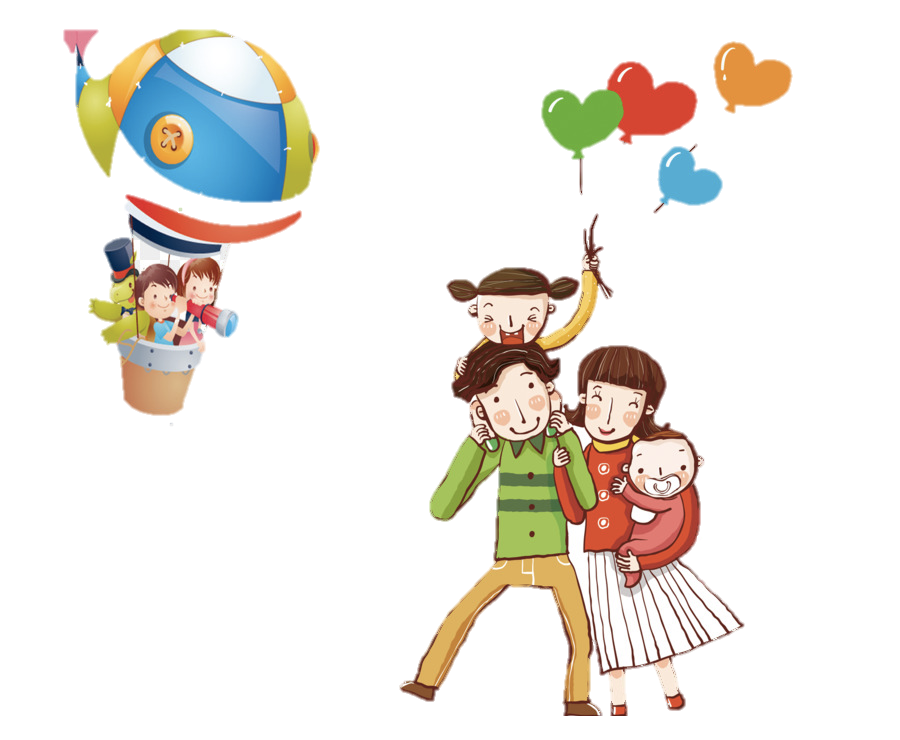 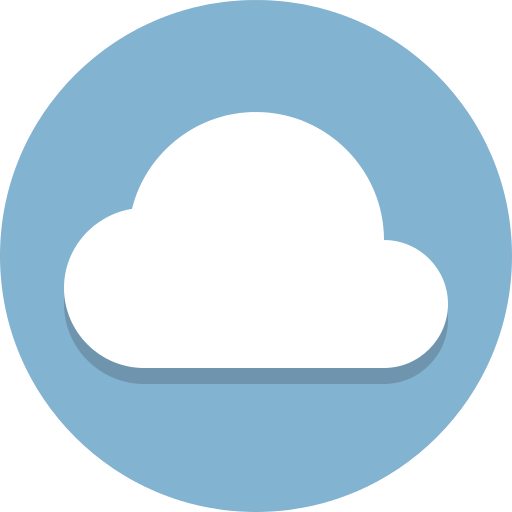 KHỞI ĐỘNG
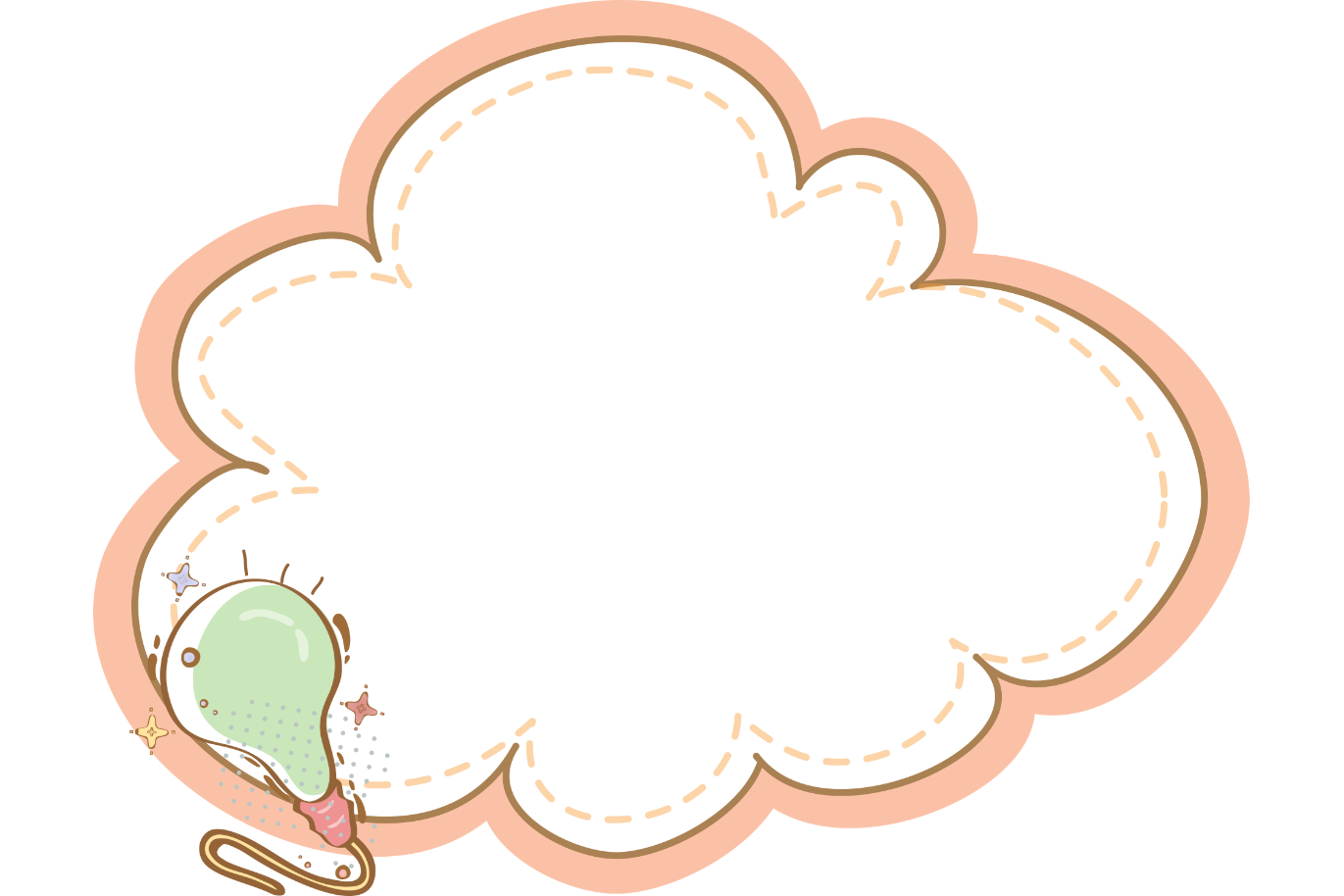 Chắc hẳn em đã 
từng chơi một trò chơi nào đó với người thân trong gia đình. Em có cảm xúc như thế nào về những 
giây phút ấy?
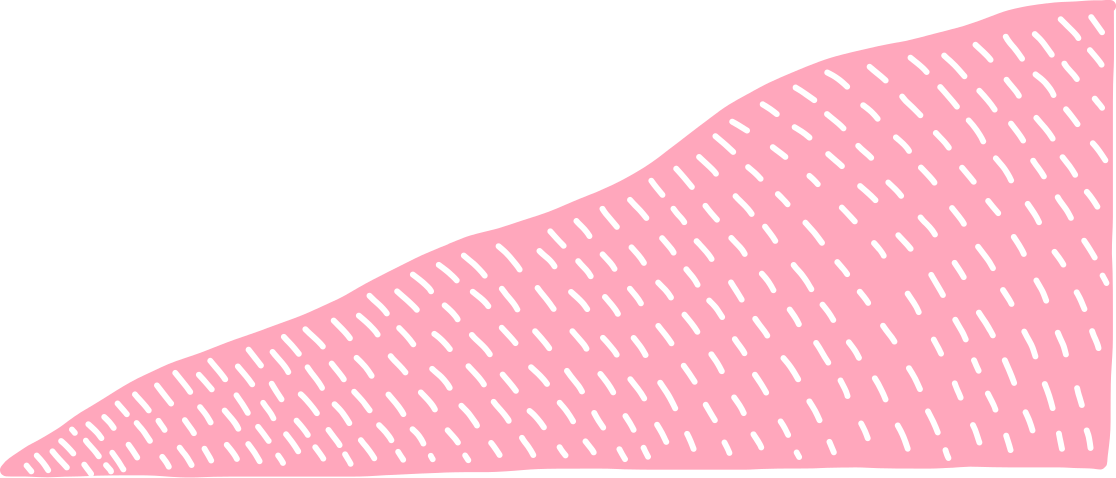 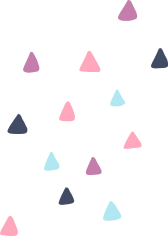 Tiết 87
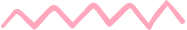 MÂY VÀ SÓNG
                     TA-GO
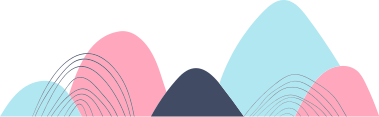 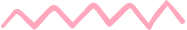 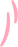 I. TÌM HIỂU CHUNG
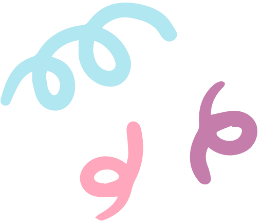 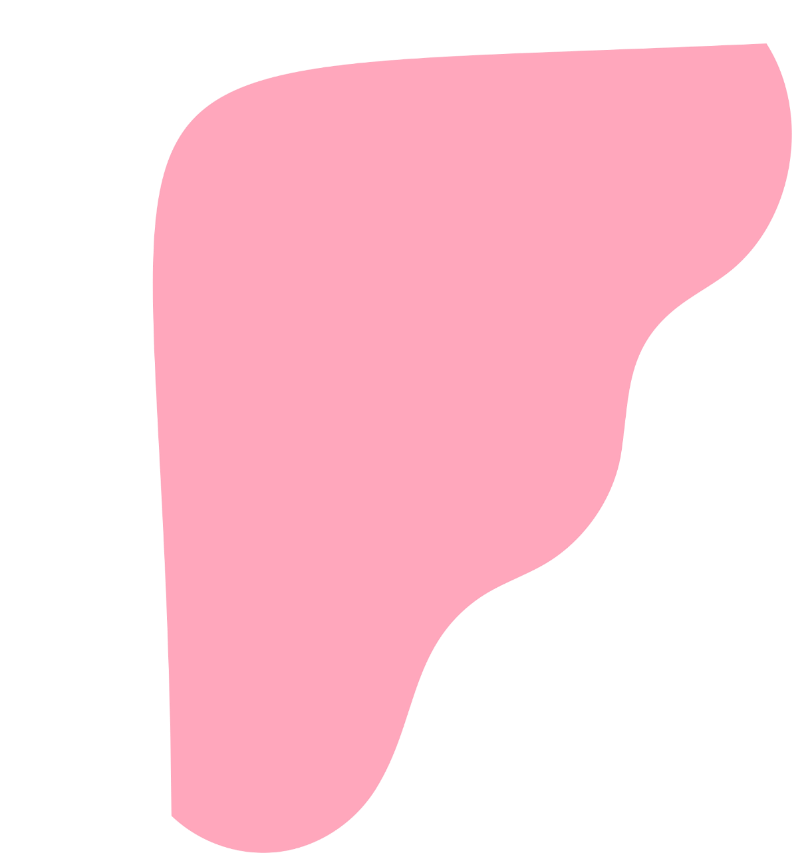 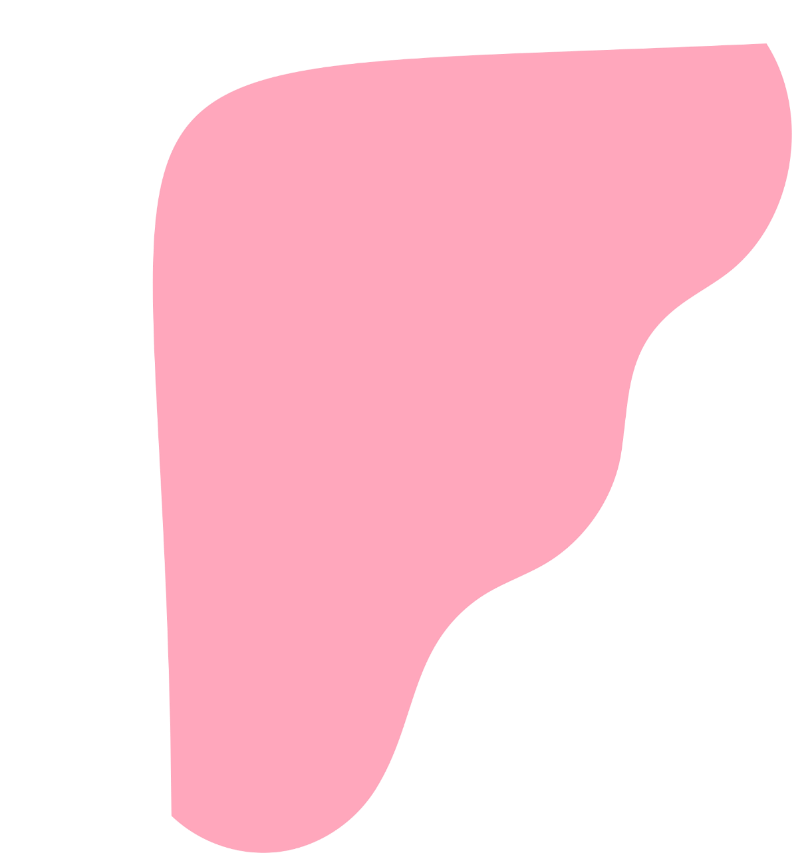 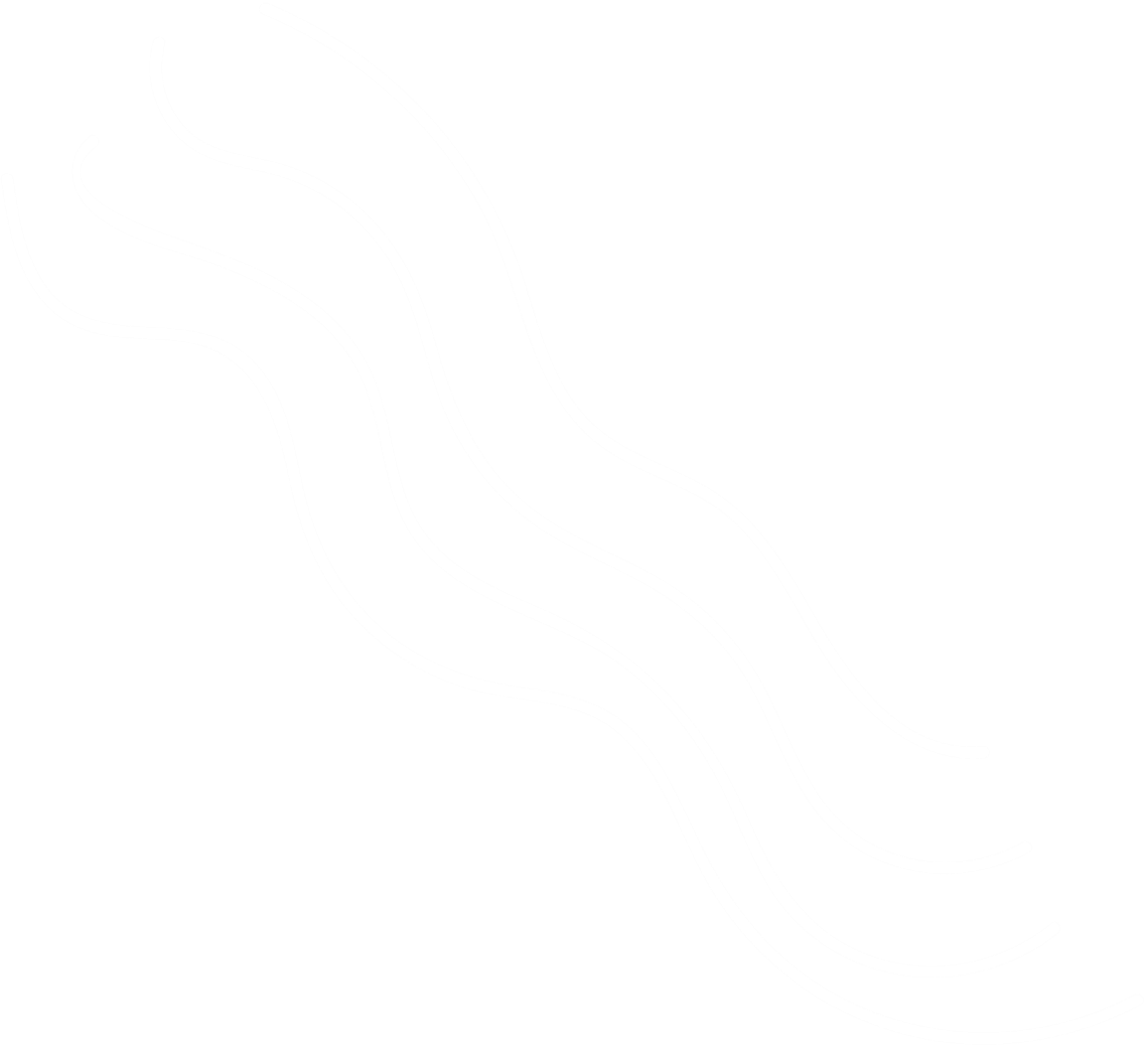 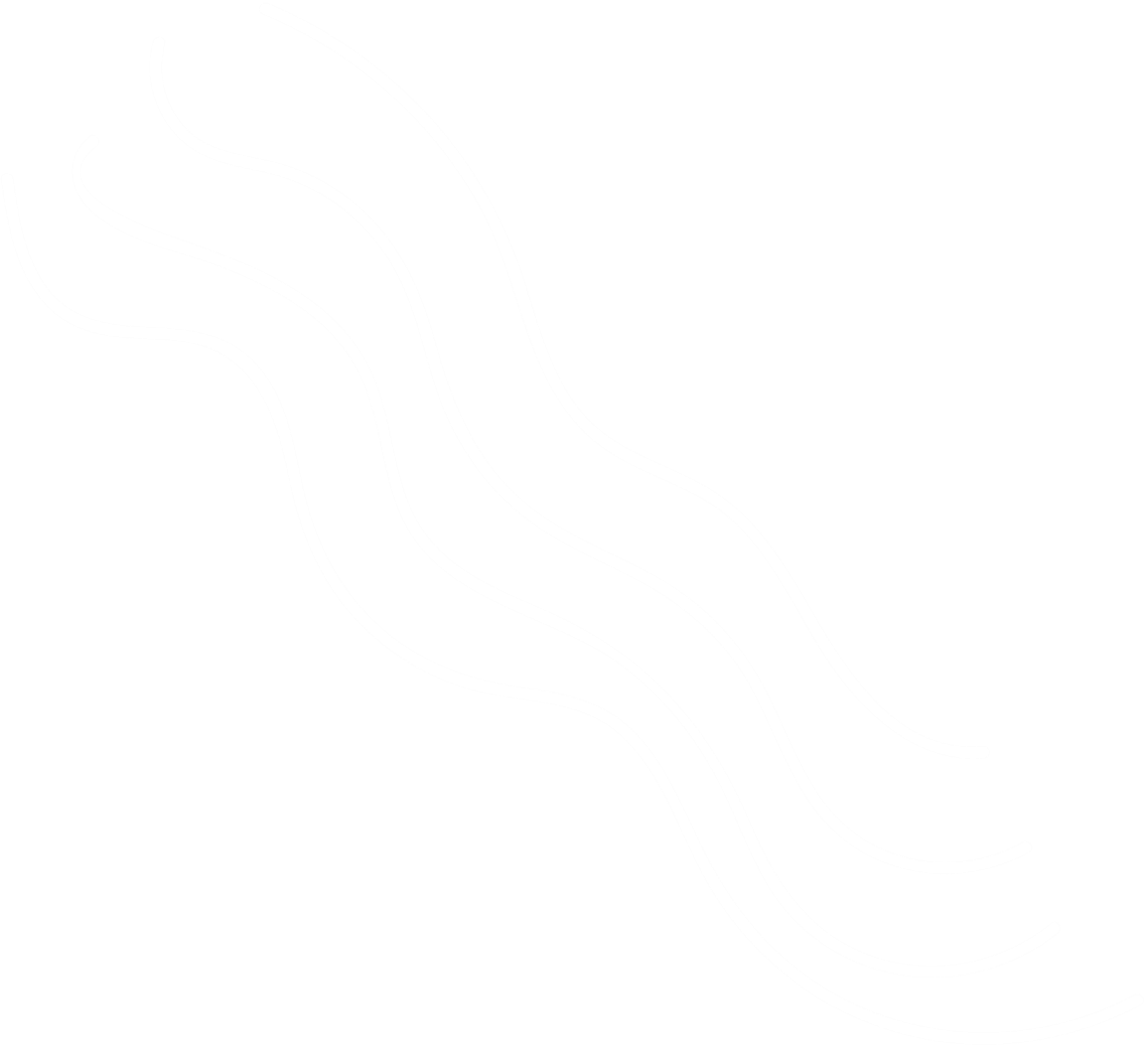 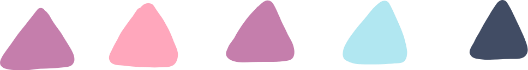 1. Tác giả, tác phẩm:
a. Tác giả  Ra-bin-đờ-ra-nát Ta-go
(Xem SGK/ tr.31)
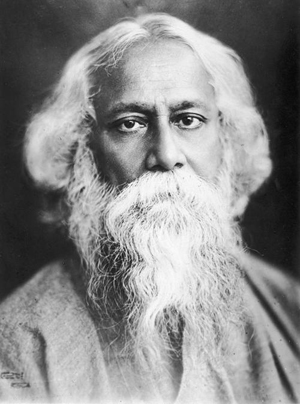 b. Tác phẩm Mây và sóng
In trong tập Trẻ thơ, xuất bản năm 1909, sau đó in trong tập Trăng non, xuất bản năm 1915.
Thể loại: Thơ tự do (thơ văn xuôi)
Phương thức biểu đạt: Biểu cảm
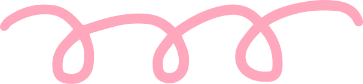 1. Tác giả, tác phẩm:
a. Tác giả  Ra-bin-đờ-ra-nát Ta-go
(Xem SGK/ tr.31)
b. Tác phẩm Mây và sóng
2. Đọc và tìm hiểu chú thích
* Đọc
* Giải nghĩa từ
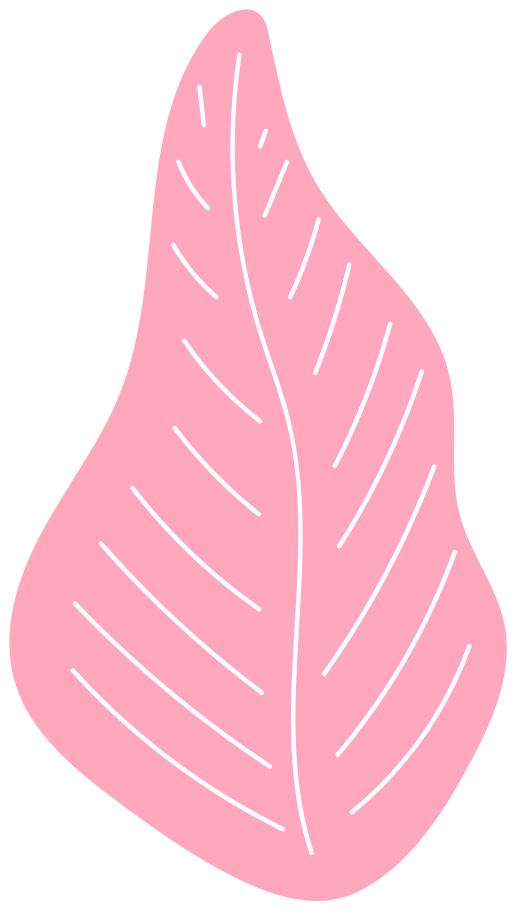 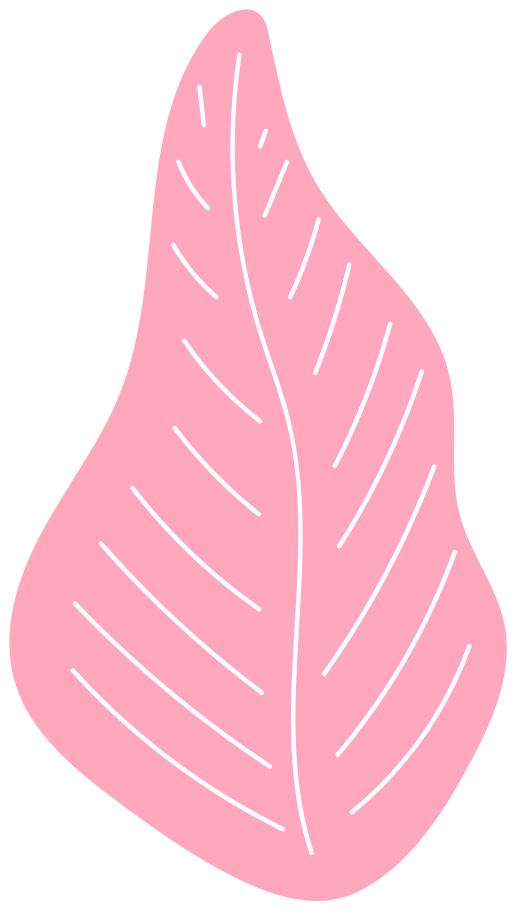 3. BỐ CỤC: 2 PHẦN
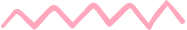 - Phần 1: Từ đầu đến “..bầu trời xanh thẳm”: cuộc trò chuyện của em bé với Mây và mẹ.
- Phần 2: Còn lại: Cuộc trò chuyện của em bé với Sóng và mẹ.
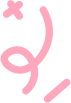 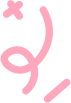 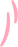 II. ĐỌC HIỂU VĂN BẢN
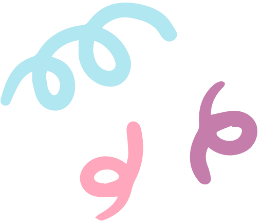 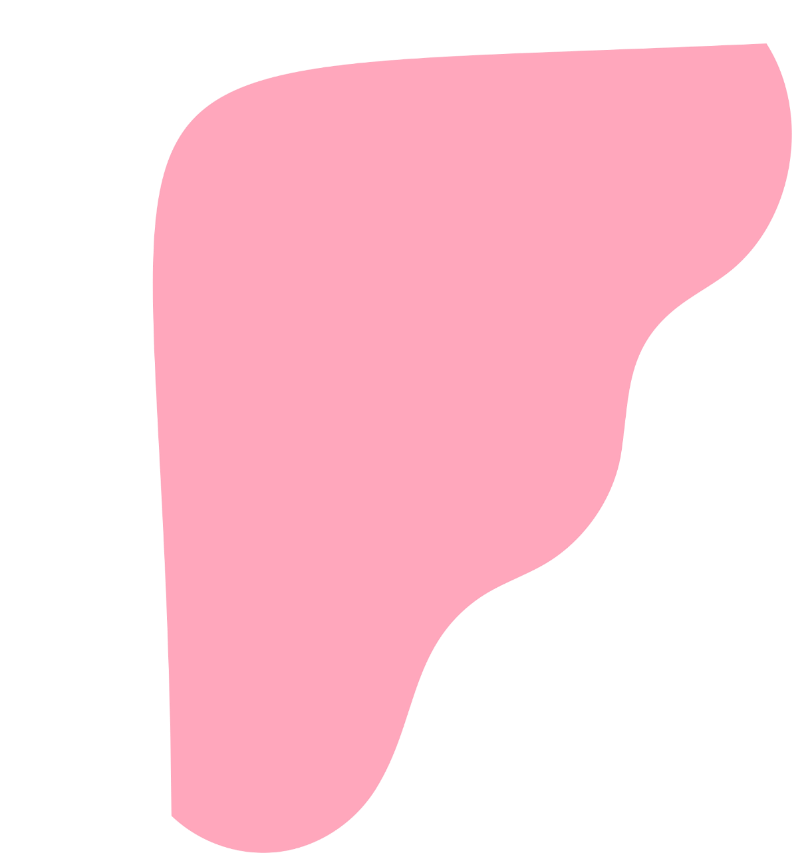 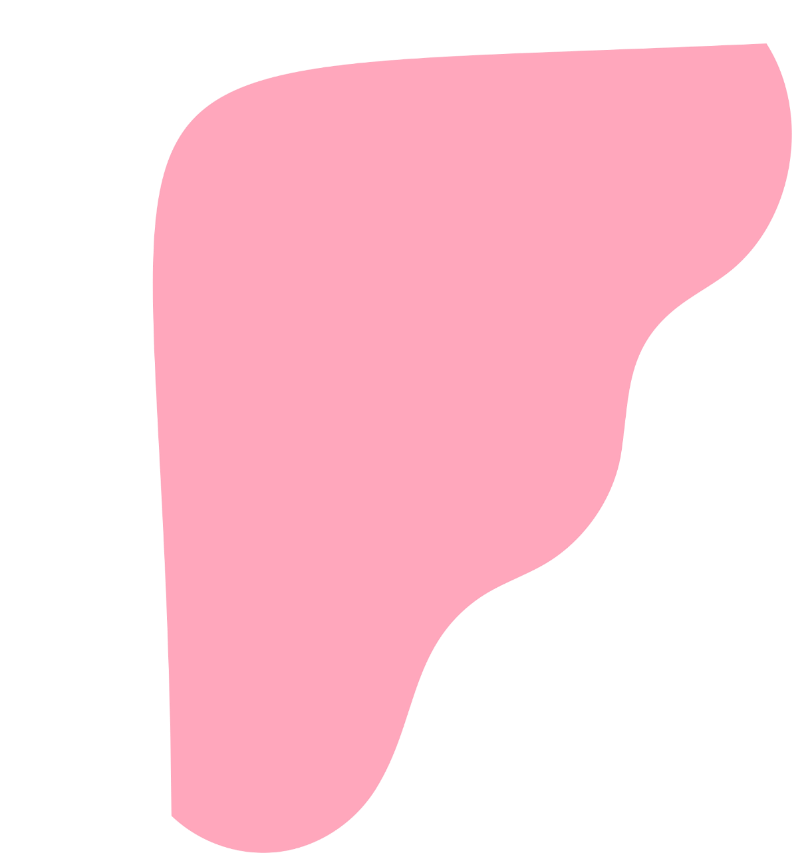 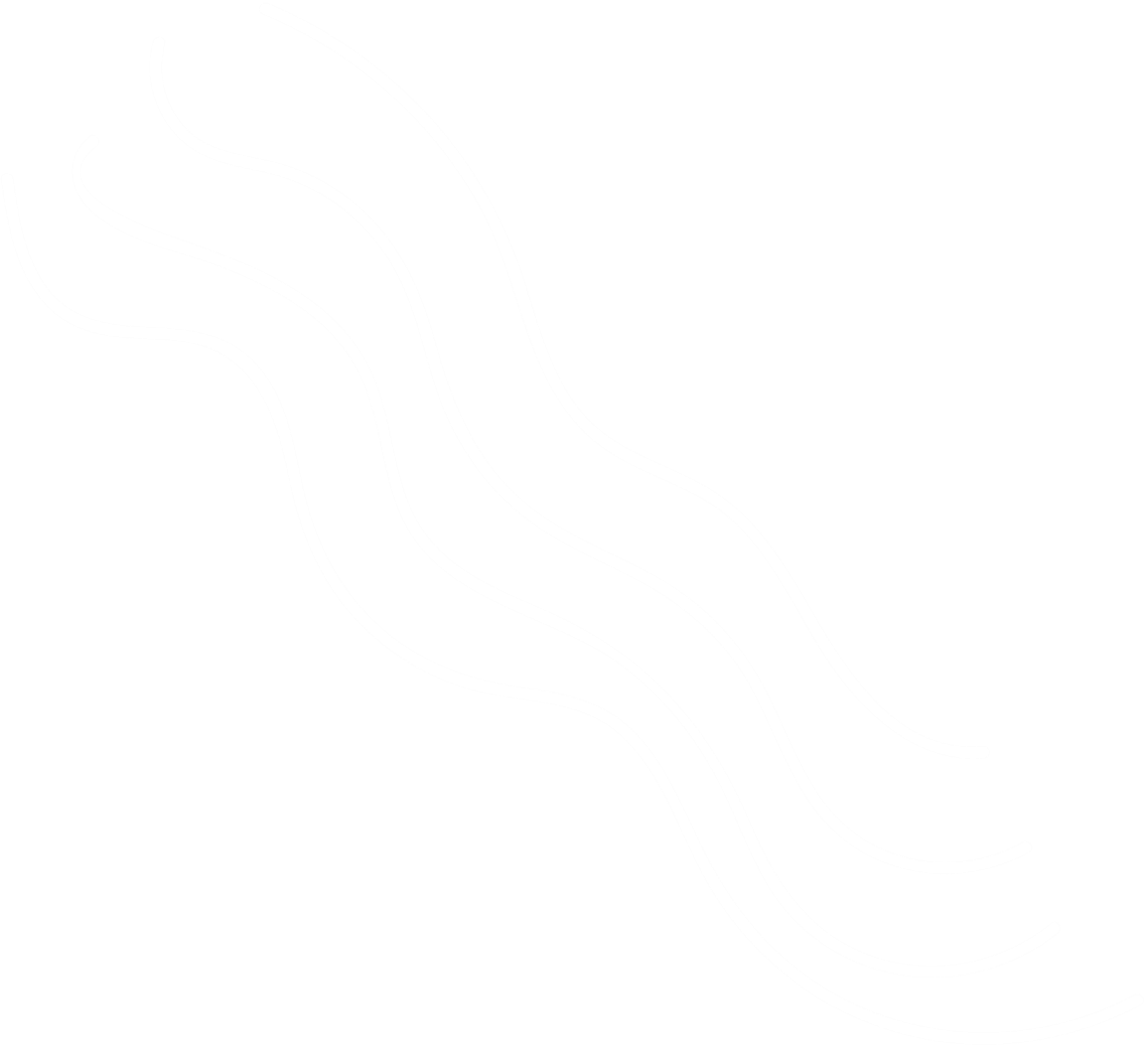 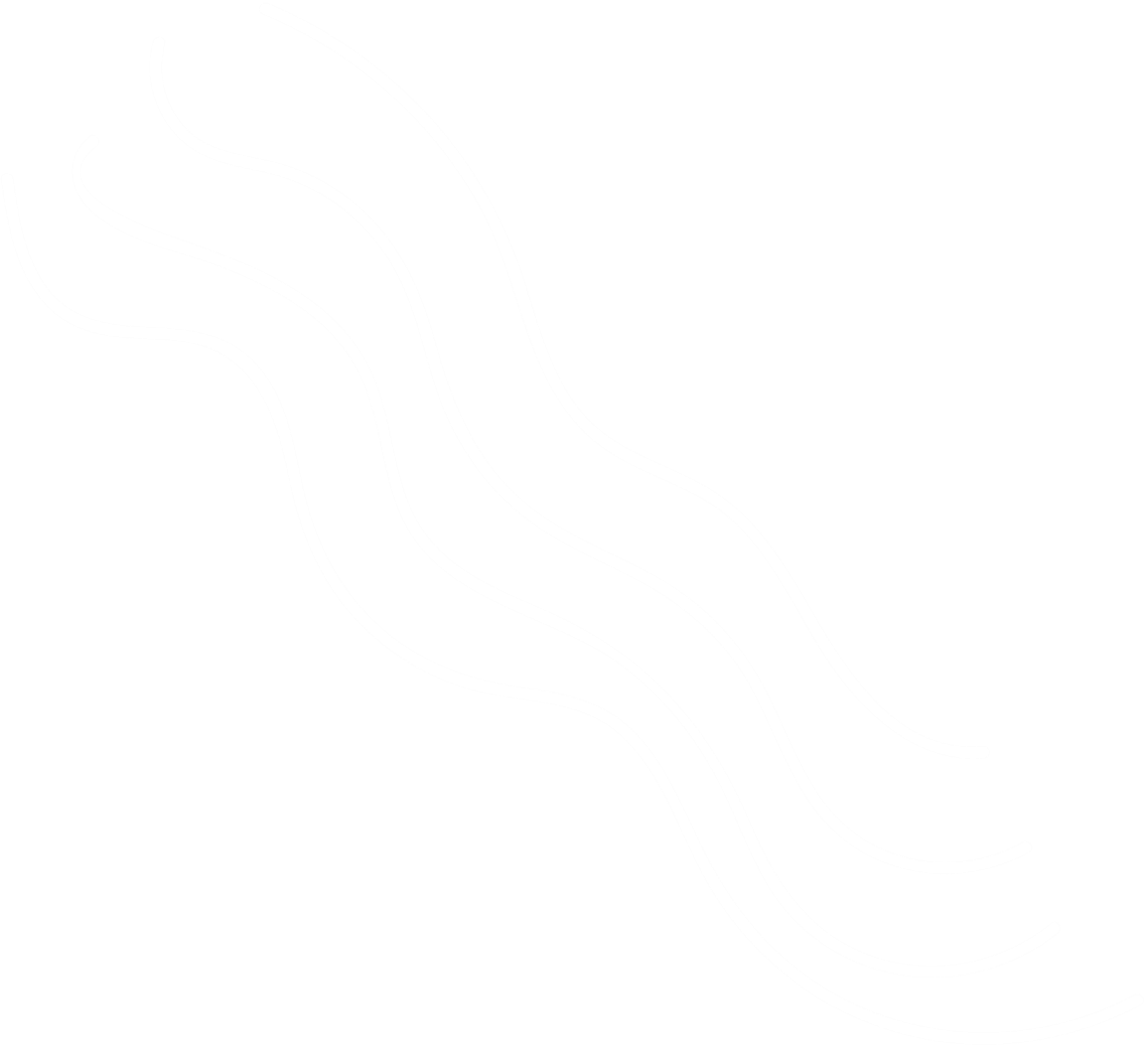 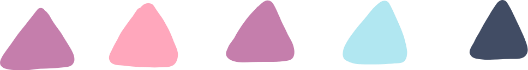 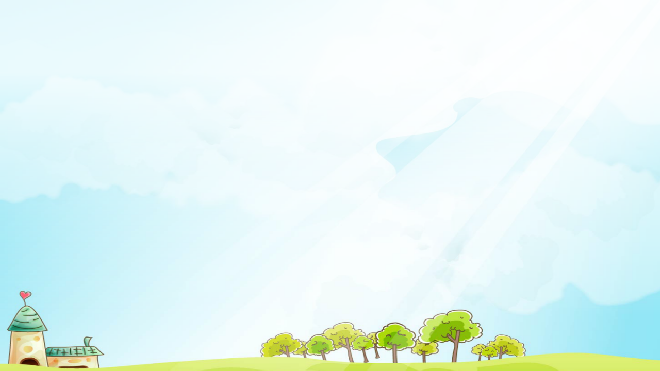 1
Em hãy nêu ấn tượng chung của em về bài thơ và hãy liệt kê những hình ảnh, biện pháp tu từ gợi cho em sự ấn tượng. Thảo luận cùng các bạn rồi điền vào bảng bên.
Từ ngữ, hình ảnh, biện pháp nghệ thuật
Thảo luận nhóm:
Tìm và nêu hiệu quả của việc sử dụng các yếu tố tự sự và miêu tả trong bài thơ. Điền kết quả vào PHT sau:
2. Các yếu tố tự sự và miêu tả
3
“Mây và sóng” là thơ tự do hay thơ cách luật?
 Dựa vào đâu mà em biết được điều đó?
Em hãy thảo luận với các bạn 
để hoàn thành PHT sau:
Đặc điểm của thơ tự do
3
“Mây và sóng” thuộc thể thơ tự do.
Đặc điểm của thơ tự do
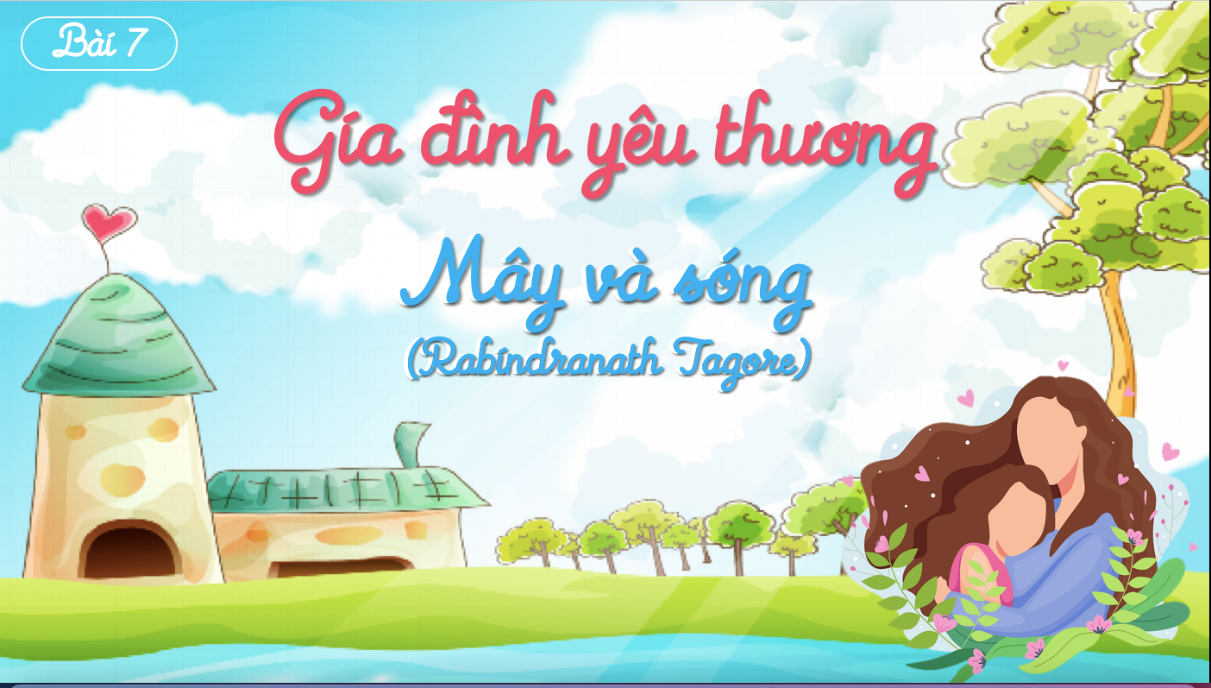 Dựa vào bản dịch, ta thấy bài thơ không có quy tắc nhất định về số dòng hay cách gieo vần. Tuy nhiên, người đọc vẫn cảm nhận được âm điệu trữ tình của bài thơ.
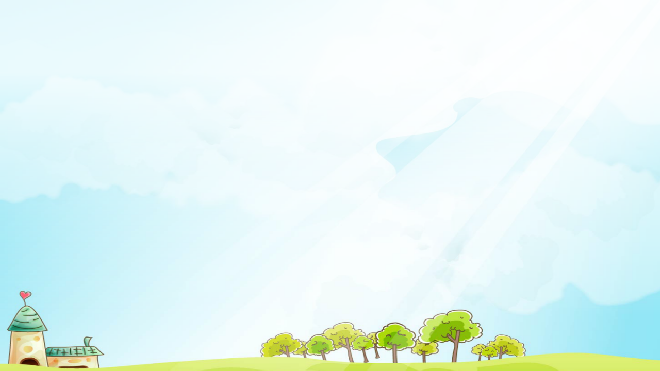 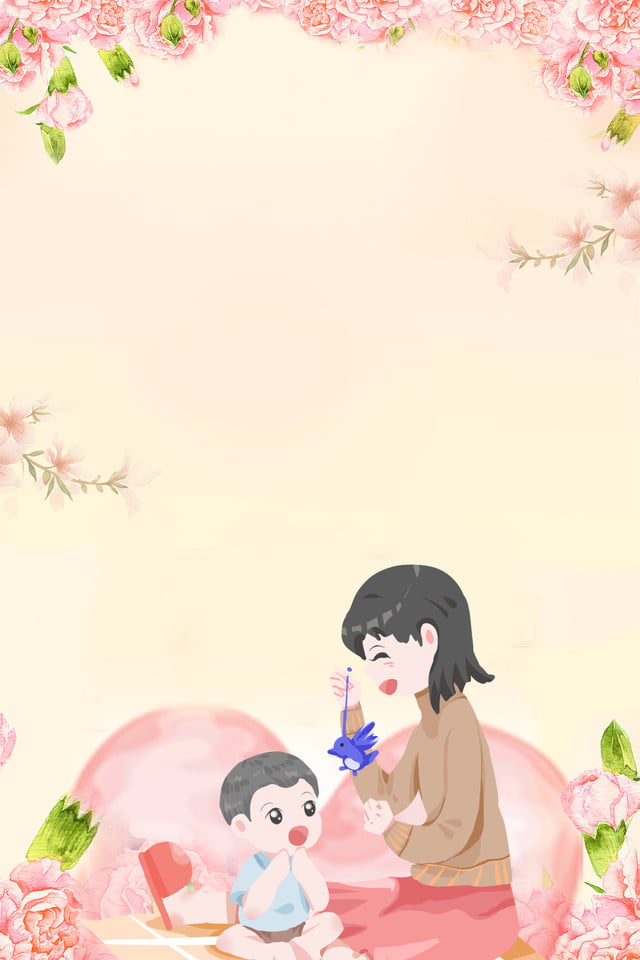 4
Tình cảm gia đình, đặc biệt là tình mẫu tử, sẽ luôn là điểm tựa vững chắc cho chúng ta trước những cám dỗ của cuộc đời. 
Hạnh phúc là những điều bình dị, thân thương và gần gũi. Hạnh phúc ở ngay trên trần thế và do chính con người tạo ra.
Tình cảm của nhà thơ thể hiện qua bài thơ là tình cảm yêu thương, thấu hiểu trẻ thơ. Nhà thơ đã gửi gắm vào đó những triết lí sâu sắc về tình mẫu tử và quan niệm về hạnh phúc của mình.
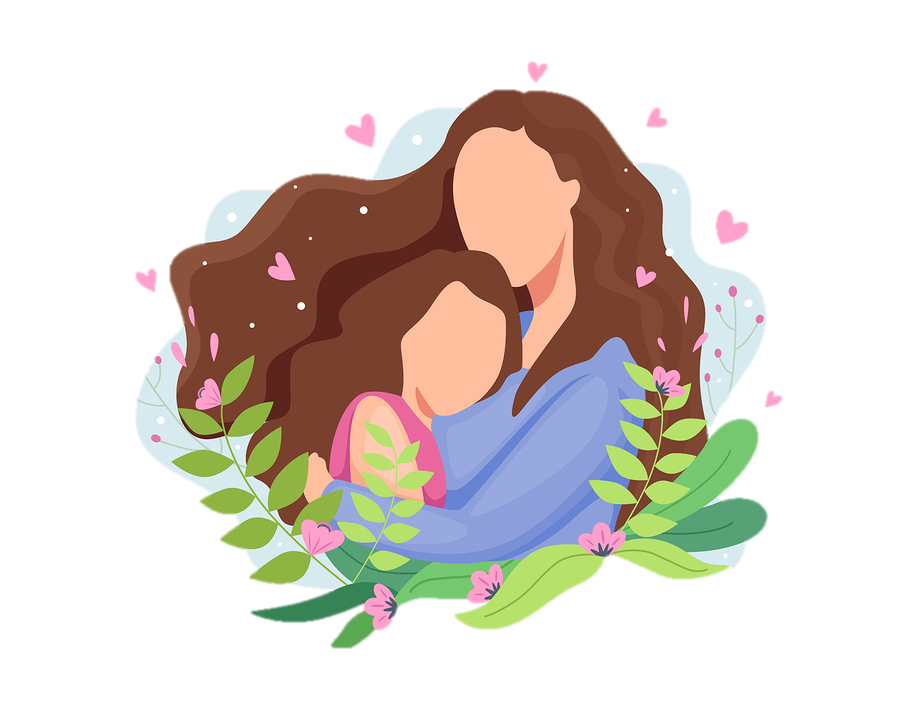 Em có cảm nhận gì về tình cảm của tác giả? Những chi tiết nào trong bài thơ khiến em có cảm nhận đó?
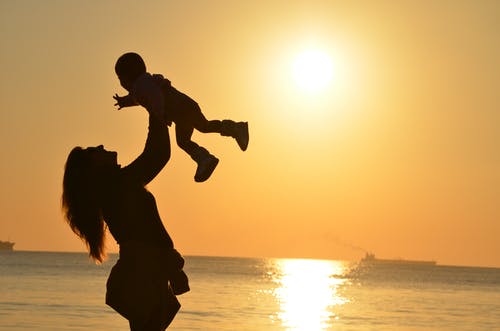 Thông điệp và bài học
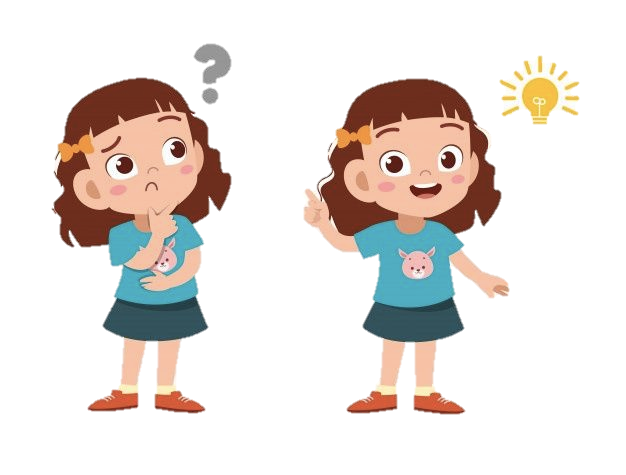 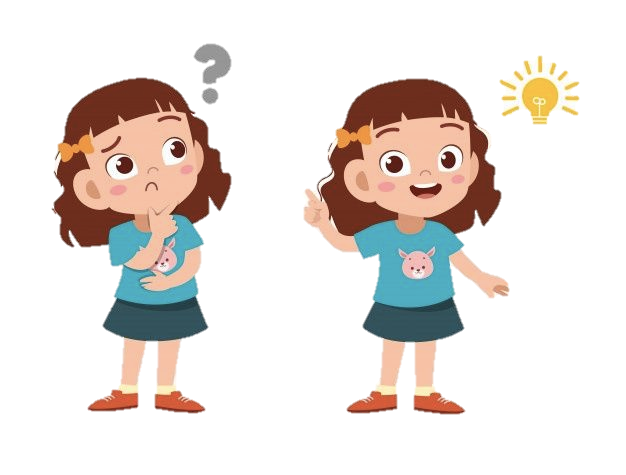 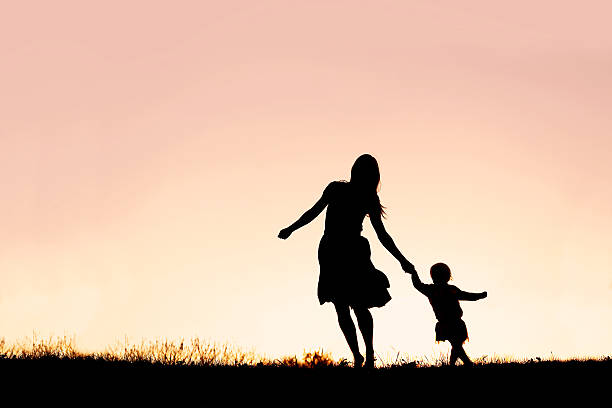 [Speaker Notes: con người trong cuộc sống vẫn thường gặp những cám dỗ và quyến rũ. Muốn khước từ chúng, cần có những điểm tựa vững chắc mà tình mẫu tử là một trong những điểm tựa ấy. Bài thơ đã chắp cánh cho trí tưởng tượng của tuổi thơ song cũng nhắc nhở chúng ta rằng, hạnh phúc không phải là điều gì xa xôi bí ẩn, do ai ban cho mà là ở ngay trên trần thế và do chính con người tạo ra.]
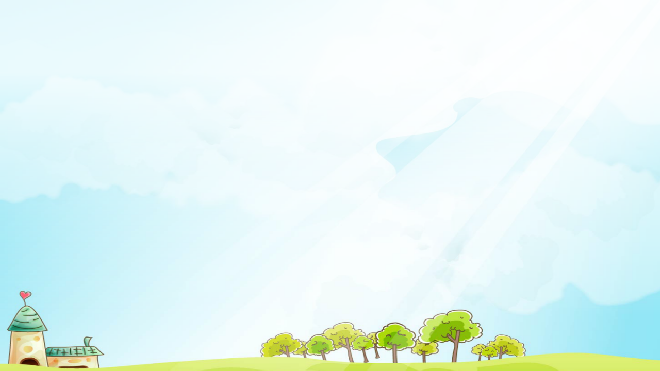 III. Tổng kết và củng cố
Thảo luận nhóm:
Các em hãy liệt kê những đặc điểm của thơ tự do và chia sẻ kinh nghiệm đọc văn bản thơ theo đặc trưng thể loại.
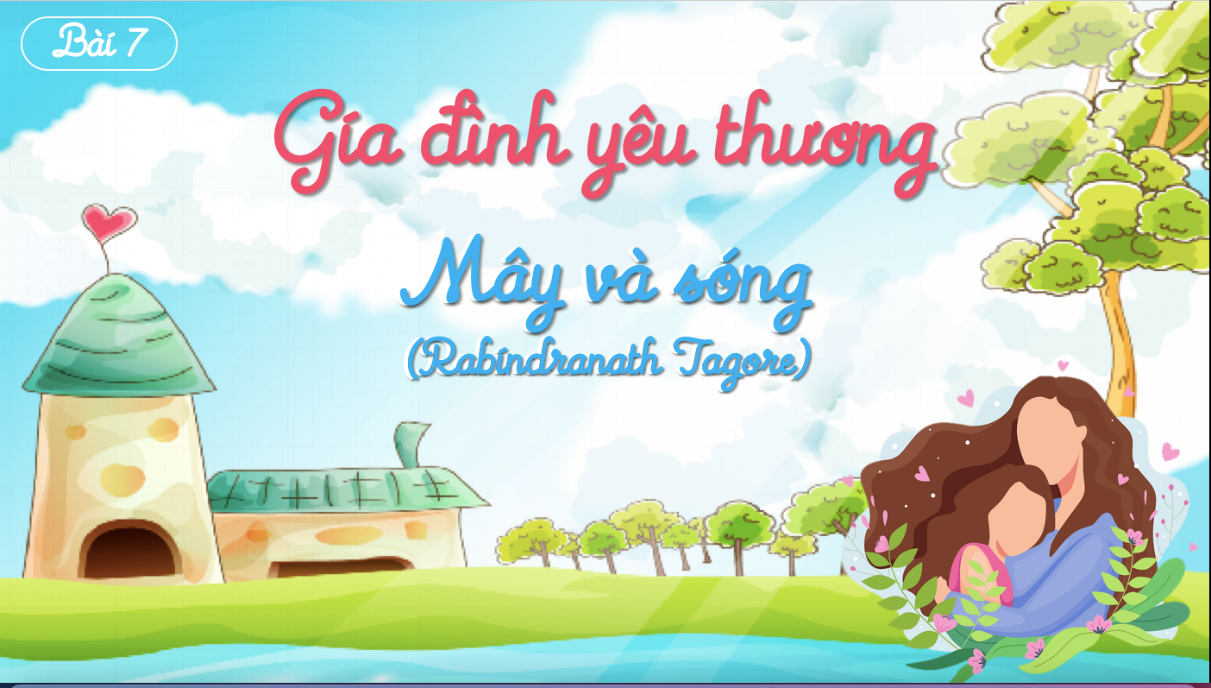 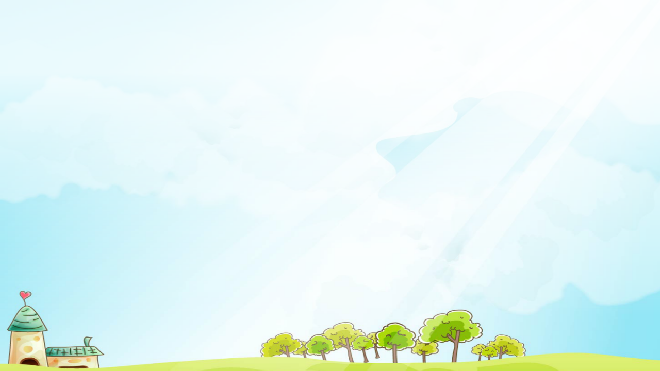 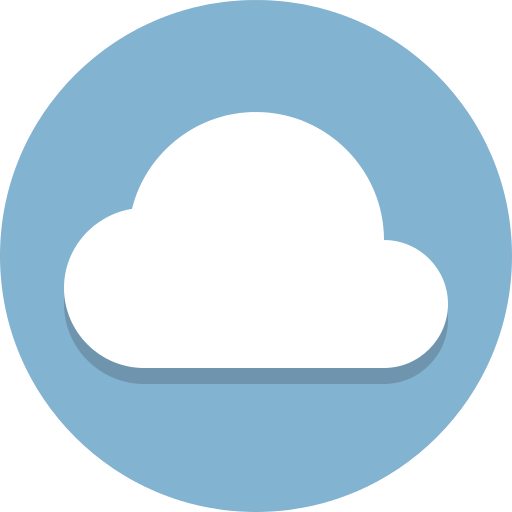 III Tổng kết và củng cố
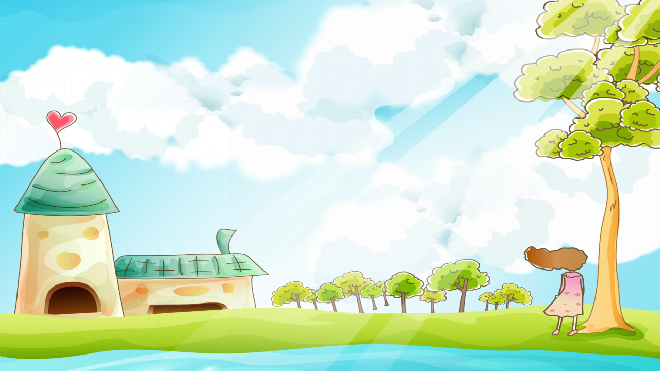 Chúc các em 
học tốt!
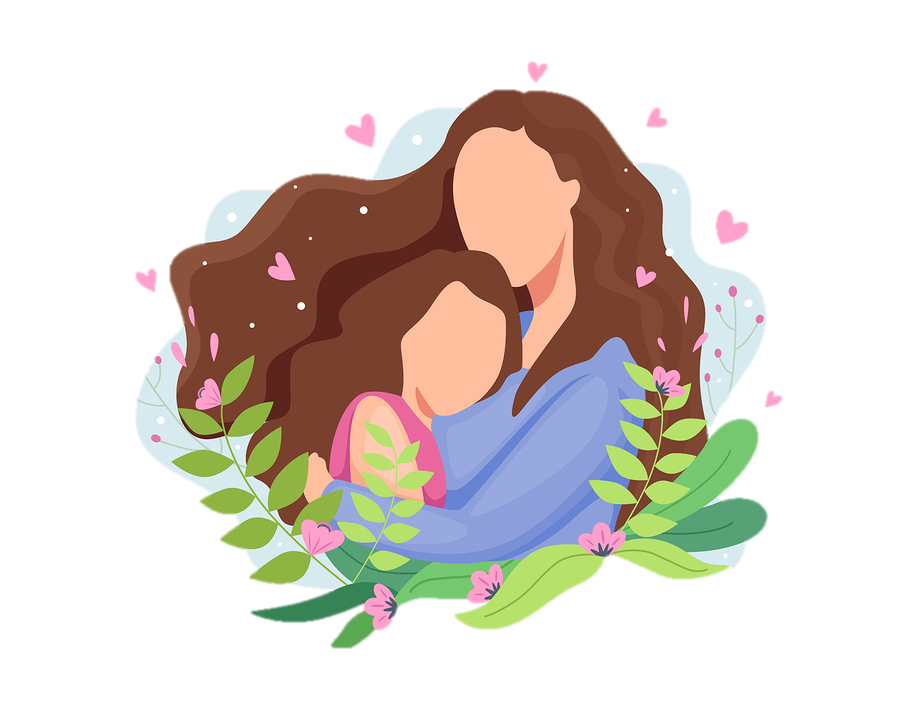